Hypomagnesemia:  Etiology 
(NR of Mg :0.8-1.0 mmol/L)
Intake Starvation Malnutrition esp Alcoholism&vomiting
Shift  to Cells Insulin administration , Pancreatitis 
Excretion (Renal)
Diuretics loop, Thiazide,
Tubulotoxic drugs aminoglycosides, cisplatinum, amphotericin
Post-obstructive diuresis, Post ATN , 
primary hypoaldosteronism(w hyponatremia &hyperkalemia)
Post-renal transplant
Bartter’s/Gitelman’s syndromes
	GIT  Loss
Prolonged vomiting chronic Diarrhea ,laxative abuse GI malabsorption
Hypomagnesemia: ClinicalEffects
Simulate features of Hypocalcemia (Mg needed for secretion &action of PTH on the bone)
Cardiovascular
Arrhythmia (prolonged QT)
Vasocostriction &Hypertention
Metabolic
Hypocalcemia is frequently associated with Hypomag.
 occasionally Hypokalemia & Hyponatremia associated 
Neurological
Tetany
Seizures
Hypomagnesemia: Treatment
Treat underlying cause 
if Diuretics Contribute..
Then use K sparing diuretic
Oral Mg Salts : Mg-containing antacids
absorption usually poor S/E Diarrhea
Mg sulfate : can be given IM..also used in treating Eclamptic convulsions
Mg Cl :  Intravenous (rate not exceed 0.5mmol/Kg in the first 24 hr)
Hypermagnesemia :Etiology ..
nearly always Acute or Chronic renal failure 
(Mg retention) is the underlying cause ,other causes
INTAKE
Mg-containing antacids/laxatives, enema
Iatrogenic IV magnesium replacement
SHIFT
DKA
Tissue injury
Hypermagnesemia:
Clinical Consequences
According to severity
Vasodilatation..Hypotention
Inhibition of cardiac conduction Bradycardia, CHB
Inhibition of neuromuscular transmission 
Respiratary  muscle depression 
muscle paralysis
Hypermagnesemia
Treatment
Loop diuretic which promote  excretion
IV calcium gluconate to reverse cardiac ill effects
 Dialysis in renal failure
Phosphorous
   *Normal (0.8-1.4 mmol/L) 
   *Intracellular mineral
   *Essential to tissue oxygenation&      movement of glucose into cells. 
   *imp.for normal CNS function         
   * maintenance of acid-base balance
   *Influenced by parathyroid hormone 
   * assists in regulation of Ca& has inverse relationship to Calcium
Hypophosphotemia
Causes
Shift into cells: refeeding after starvation, Alkalosis
Decrease Intake or absorption from gut:  Malabsorption, chr diarrhea ,Antacids containing  phosphate binder
Increase renal loss: effect of PTH in Hyperparathyroidism(PTH incr Ca &decr PO4 tubular reabsorption, 
Diuresis , Osmotic diuresis proximal tubular  transport defect(fanconi s syndrome&familial Hypophosphatemic rickets' in which there is phosphaturia
Clinical manifestations of Hypophosphatemia

Skeletal Muscles: weakness resp failure
Cardiac Muscle: congestive heart failure
Smooth muscles :ileus
CNS: Convulsion ,coma
Treatment Hypophosphatemia.

          high protein/dairy Dietary supplements   
          Oral phosphate salt  supp
          In sever cases IV Potassium phosphate
Hyperphosphatemia
   Causes: 
      usaully Acute or chr renal failure 
                 PTH defeciency in Hypoparathyroidism 
                      Tumor  lysis syndrome &Catabolic states                           Inaproppriete Vit D therapy
Clinically features related to the usually associated Hypocalcemia &renal failure
Treatment by phosphate restriction & use of oral phosphate biders like Calcium Carbonate.
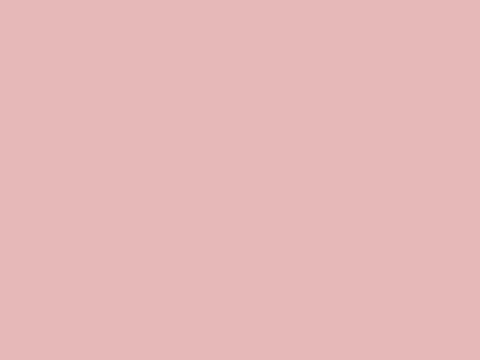